КОНЦЕПЦИЯ
ОРГАНИЗАЦИИ РАБОТЫ
СТРАХОВОГО ПРЕДСТАВИТЕЛЯ 3 УРОВНЯ
1
Внутренние нормативные документы,
регулирующие деятельность страховых представителей
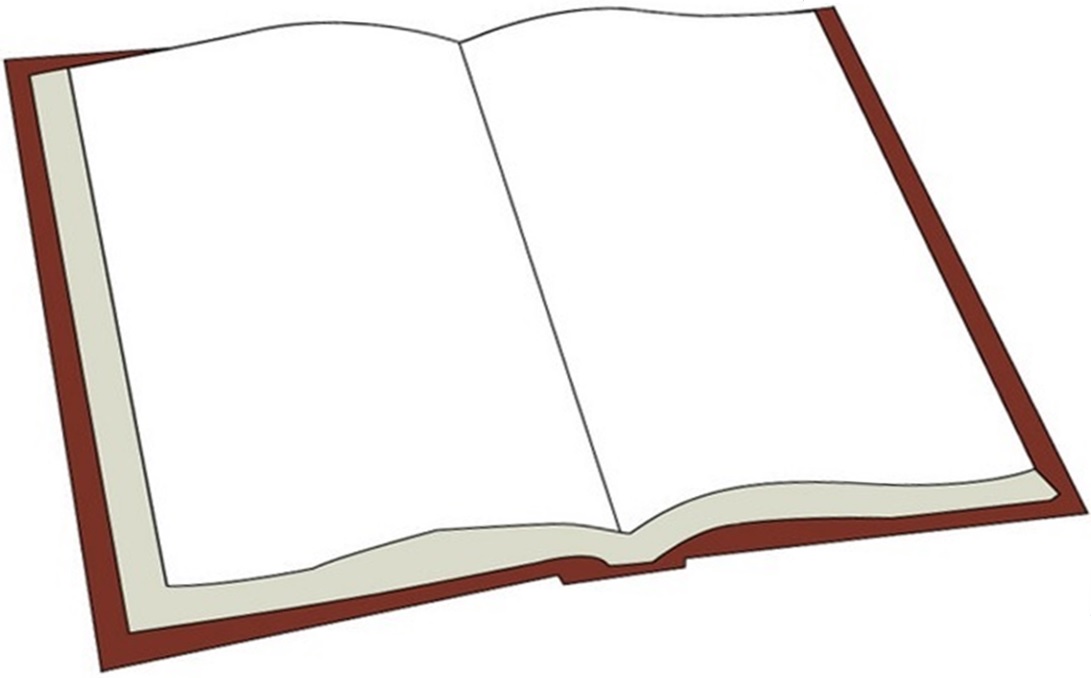 6. Положение о деятельности страховых представителей  третьего уровня (Приказ № 10.01.3 от 10.01.2018)
1. Положение об отделе ЗПЗ и информационного сопровождения (Приказ № 537 от 05.09.16)
2. Стандарт обслуживания застрахованных лиц по телефонам Контакт-центра (Приказ № 357/1 от 10.06.16,  Тетрадь страхового представителя № 1)
 3. Порядок организации работы с застрахованными лицами страховыми представителями 2 и 3 уровней (Приказ № 654/2 от 07.11.16, Тетрадь страхового представителя № 2)
4. Инструкция по работе с обращениями граждан (Приказ № 232-12 от 07.02.17 в новой редакции Приказа  № 566 от 18.10.17)
5. «Методические рекомендации для организации социологических опросов (анкетирования) застрахованных лиц для оценки информированности о диспансеризации в сфере ОМС», содержащие единую технологию проведения опросов (Приказ № 610 от 28.11.17).
7. Должностные инструкции страхового представителя третьего уровня (Приказ          № 10.01.3 от 10.01.2018)
2
Основные цели деятельностистраховых представителей 3 уровня
предотвращение ухудшения состояния здоровья;

формирование приверженности к лечению.
3
КВАЛИФИКАЦИОННЫЕ ТРЕБОВАНИЯ
К СТРАХОВЫМ ПРЕДСТАВИТЕЛЯМ 3 УРОВНЯ
В соответствии с Регламентом взаимодействия участников обязательного  медицинского страхования при информационном сопровождении застрахованных  лиц на всех этапах оказания им медицинской помощи в ООО «РГС-Медицина»
утверждены внутренние квалификационные требования к страховым  представителям 3 уровня:
► высшее медицинское образование;
► опыт работы в практическом здравоохранении не менее 5 лет;
► наличие сертификата по специальности «Организация здравоохранения и общественное
здоровье» или сертификата по клинической специальности;
► дополнительная тематическая подготовка по вопросам экспертной деятельности в системе  ОМС.


Исходя из квалификационных требований страховыми представителями  3 уровня могут быть две категории экспертов
штатный врач-эксперт по  клинической  специальности, отличной от  специальности
«Общественное здоровье и
организация здравоохранения»
штатный врач-эксперт,  имеющий  специальность
«Общественное здоровье и  организация здравоохранения»
4
ДОЛЖНОСТНЫЕ ОБЯЗАННОСТИ
СТРАХОВЫХ ПРЕДСТАВИТЕЛЕЙ 3 УРОВНЯ
В «РГС-Медицина» разработана и утверждена типовая должностная инструкция  страховых представителей 3 уровня.
Определяет основные положения деятельности страхового представителя 3 уровня:
права, обязанности, ответственность и квалификационные требования.
Работа с базами данных (регистр застрахованных, реестры счетов оплаченной медицинской  помощи) в целях формирования сегмента застрахованных лиц, подлежащих динамическому  наблюдению со стороны СП 3 уровня и индивидуальному информированию, выборки  страховых случаев для проведения тематических экспертиз.
…
Работа с контингентами застрахованных лиц с целью их сопровождения, получения «обратной  связи» о качестве полученных ими медицинских услуг, информирования о выявленных в ходе  проведенных экспертиз нарушениях при оказании медицинской помощи, формирования  приверженности к лечению и др.
..
Работа с медицинскими организациями: проведение тематических экспертиз, формирование  рекомендаций по их результатам, взаимодействие по формированию графиков вызова на  диспансерный осмотр или для посещения Школ здоровья застрахованными лицами II и III групп  здоровья при условии необходимого взаимодействия с медицинскими организациями и т.д.
4
РАБОТА С БАЗАМИ ДАННЫХ
Страховые представители 3 уровня обеспечивают работу по проведению анализа баз
данных, сформированных за прошедшие отчетные периоды.
Распределение сформированного целевого  сегмента застрахованных лиц в разрезе
медицинских организаций, к которым они
прикреплены для получения первичной медико-  санитарной помощи, своевременная
актуализация сведений о прикреплении.
Формирование целевого сегмента застрахованных  лиц, подлежащих динамическому наблюдению со  стороны страховых представителей 3 уровня из  следующих возможных категорий:
лица, которым по данным реестров счетов по  итогам диспансеризации и/или профмедосмотров  установлена соответствующая группа здоровья;
лица, имеющие хронические заболевания,  которые подлежат диспансерному наблюдению у  участкового терапевта или врача-специалиста на  основании приказов Минздрава России. Выборка  лиц осуществляется по данным реестров счетов  по кодам заболевания;
лица, подлежащие первичной постановке на  диспансерное наблюдение, после стационарного  лечения с острым коронарным синдромом и  острым нарушением мозгового кровообращения,  онкозаболеваниями.
Текущий контроль объемов потребления  медицинской помощи застрахованными  лицами, включенными  в целевой сегмент
(частота вызовов скорой медицинской  помощи, посещение врача-терапевта или
«узкого» специалиста в целях
динамического наблюдения, частота  экстренных госпитализаций и т.д.).,
определение на основании результатов  контроля приоритетов в работе как с  застрахованными лицами из целевого  сегмента, так и с конкретными
медицинскими организациями и врачами, к  которым они прикреплены.
Возможен выбор приоритетной патологии на уровне субъекта РФ  в зависимости от актуальности и величины статистических
показателей (уровня заболеваемости, смертности и др.)
6
РАБОТА С ЗАСТРАХОВАННЫМИ ЛИЦАМИ
ВОЗМОЖНЫЕ НАПРАВЛЕНИЯ
Информирование застрахованных лиц (ЗЛ), подлежащих диспансерному наблюдению, о необходимости  явки к врачу-терапевту, в случае если по данным реестра счетов пациенты не прошли установленный
приказами Минздрава диспансерный осмотр.
1
Направление списков лиц, выписанных из стационаров с диагнозами острого коронарного синдрома,  острого нарушения мозгового кровообращения, онкологических заболеваний в МО, к которым прикреплены  граждане для амбулаторного наблюдения, с одновременным информированием ЗЛ о необходимости
постановки их на диспансерный учет в связи с заболеванием, об установленной частоте наблюдения.
2
Мониторинг случаев обращений лиц, подлежащих динамическому наблюдению, на предмет повторных  вызовов скорой медицинской помощи по одному и тому же заболеванию в течение определенного  короткого периода времени, выход на индивидуальный контакт с ними в целях уточнения ситуации и
побуждения обращения к участковому врачу. Последующий отбор таких случаев на тематические  экспертизы с целью оценки КМП как на этапе оказания СМП, так и в амбулаторном звене.

Мониторинг случаев госпитализаций по экстренным показаниям в тех субъектах РФ, в которых  соответствующее поле в реестрах счетов заполняется МО в обязательном порядке, выход на
индивидуальный контакт с ними в целях уточнения ситуации, проведение последующих экспертных
мероприятий в отношении амбулаторно-поликлинического звена с высокими показателями экстренных  госпитализаций.
3
4
Информирование граждан, имеющих II группу здоровья, о графике работе Школ здоровья в целях
побуждения их к здоровому образу жизни и формирования, в случае развития заболевания,  приверженности лечению при условии необходимого взаимодействия с медицинскими  организациями.
5
7
Взаимодействие с медицинской организацией предусматривает, в первую  очередь, взаимодействие с должностными лицами МО: - заведующими  отделениями, - заместителями главного врача,	- главным врачом, функциональные обязанности которых включают:
разрешение споров между субъектами и участниками системы ОМС,
	принятие управленческих решений, направленных на разрешение конкретной спорной  ситуации и восстановление нарушенных прав конкретного пациента - заявителя,
принятие управленческих решений, направленных на недопущение аналогичных  нарушений прав граждан в будущем.


Полномочия СП-3 на принятие оперативных мер с целью предотвращения нарушения  прав и законных интересов застрахованных лиц на надлежащее качество оказываемой  медицинской помощи – являются одной из главных составляющих процесса управления  качеством медицинской помощи!
8
Основной инструмент для восстановлениянарушаемых прав и законных интересов  застрахованных лиц при оказании медицинскойпомощи – тематическая экспертная  деятельность
9
Пример реализации функционала страхового  представителя 3 уровня по направлению Онкология
ООО «РГС-Медицина» был инициативно разработан пилотный проект: «Адресное информационное сопровождение онкологических больных с целью повышения доступности медицинской помощи и увеличения продолжительности жизни пациентов». 

Обоснование выбора темы проекта: статистические данные по числу умерших по основным классам и отдельным причинам смерти за последние годы свидетельствуют о том, что онкологические заболевания занимают одно из лидирующих мест с неуклонной тенденцией к росту. 

СМО были выполнены тематические ЭКМП более 2000 страховых случаев оплаченной онкологической помощи в пяти субъектах РФ.
10
Мероприятия проекта: «Адресное информационное сопровождение онкологических больных с целью повышения доступности медицинской помощи и увеличения продолжительности жизни пациентов»
Информационно-сопроводительные 
Информационное сопровождение онкологического больного страховыми представителями 2 и 3 уровня с целью:
а) контроля своевременного получения направления на последующий этап лечения;
б) напоминания смс-рассылкой о дате последующего сеанса лучевой или химиотерапии;
в) выяснения причин неявки пациента на очередной этап лечения: отказ в выдаче направления и нарушение принципа преемственности; психологические трудности и проблемы самого пациента
11
Мероприятия проекта: «Адресное информационное сопровождение онкологических больных с целью повышения доступности медицинской помощи и увеличения продолжительности жизни пациентов»
2.  Медико-экспертные 
Действенный контроль за своевременным оказанием комплексной онкологической помощи с целью недопущения прогрессирования ранних клинических стадий новообразования в поздние и за паллиативным лечением и ведением пациента с поздними клиническими стадиями. 

Контроль за своевременностью госпитализации в установленный приказом Минздрава РФ срок после первичного установления диагноза новообразования
12
Мероприятия по исполнению приказа ООО «РГС-Медицина»: «О начале реализации концепции деятельности страхового представителя 3 уровня»
Работа с базами данных оказанной медицинской помощи пациентам, перенесшим ОКС и ОНМК за период с 01.01.2017 по 31.12.2017 путем формирования выборок:
100% случаев лечения в условиях КС с диагнозами, соответствующими ОКС и ОНМК;
100% обращений указанных лиц в АПУ по месту прикрепления/наблюдения;
100% случаев обращений указанных лиц за СМП с обострениями заболеваний сердечно-сосудистой системы
13
Мероприятия по исполнению приказа ООО «РГС-Медицина»: «О начале реализации концепции деятельности страхового представителя 3 уровня»
Проведение тематических МЭЭ и ЭКМП по отобранным из указанных групп случаям медицинской помощи, оказанной в амбулаторно-поликлинических условиях, лицам:
с выполненным интервенционным медицинским вмешательством;
без выполнения интервенционного медицинского вмешательства; 
вызывавшим бригаду СМП в связи с обострением ССЗ более 3-х в течение одного месяца.
14
Мероприятия по исполнению приказа ООО «РГС-Медицина»: «О начале реализации концепции деятельности страхового представителя 3 уровня»
3. Проведение опроса пациентов указанных групп по типовой форме с целью выявления дефектов преемственности между этапами оказания медицинской помощи, полноты, своевременности и качества диспансерного наблюдения.

4. Участие СП-3 в работе Школ здоровья, Школ правовой грамотности, заседаниях врачебных комиссий медицинских организаций и т.д.
15
БЛАГОДАРЮ ЗА ВНИМАНИЕ!